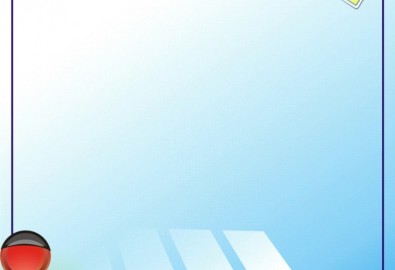 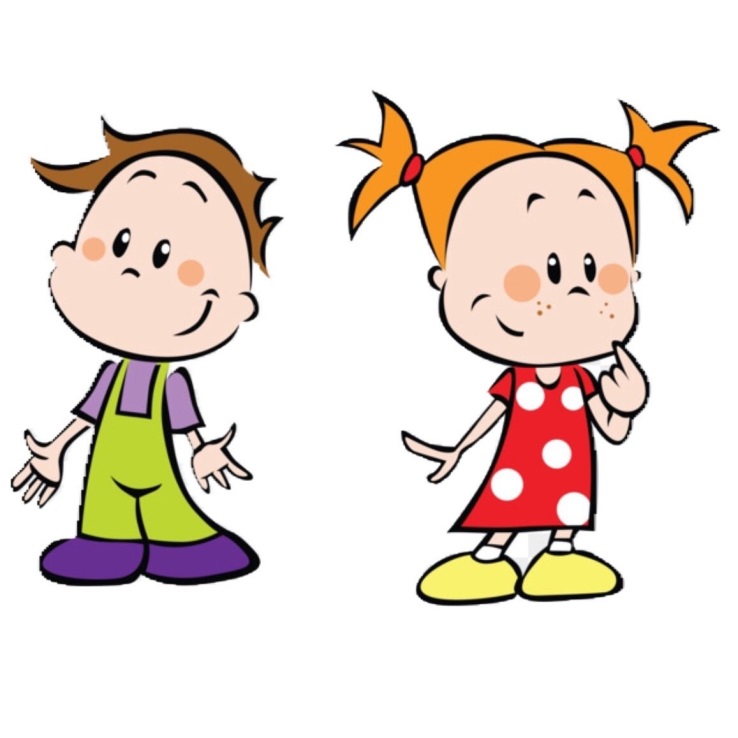 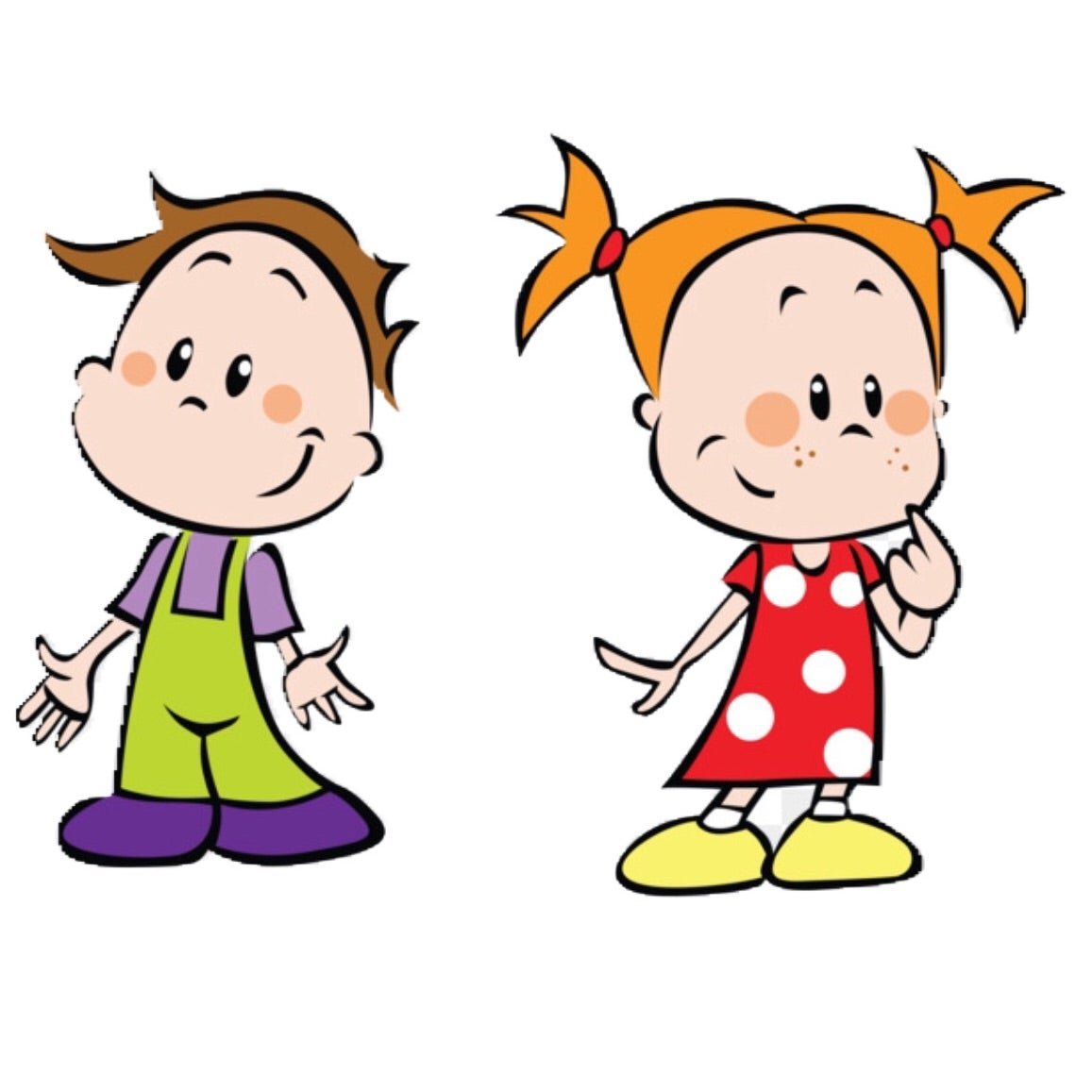 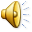 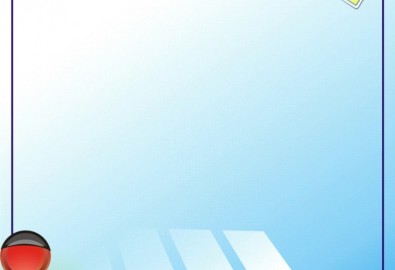 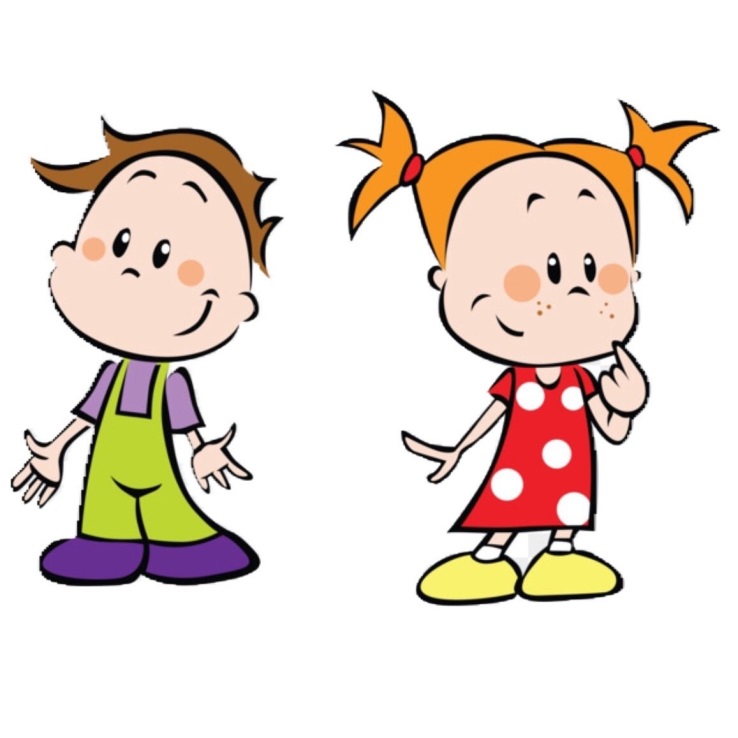 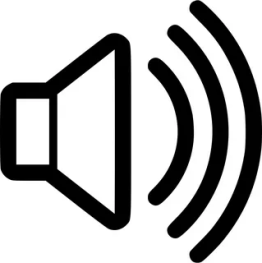 Предписывающие 
дорожные знаки
Задание №1
Задание №2
Задание №3
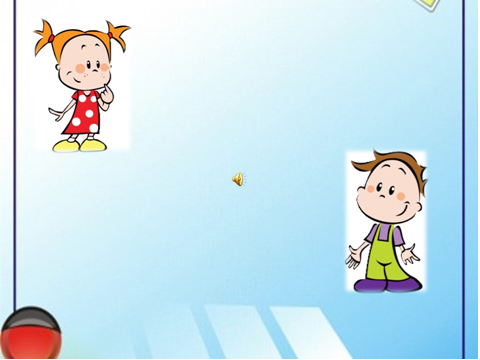 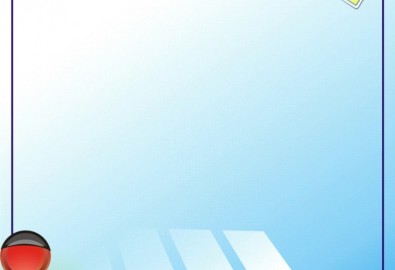 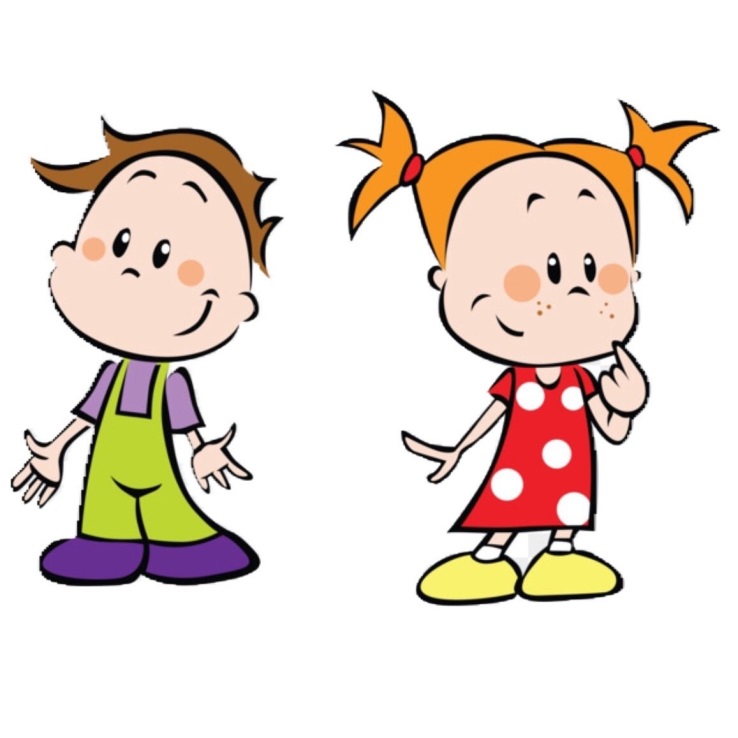 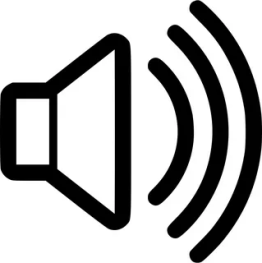 Укажи 
предписывающие дорожные знаки
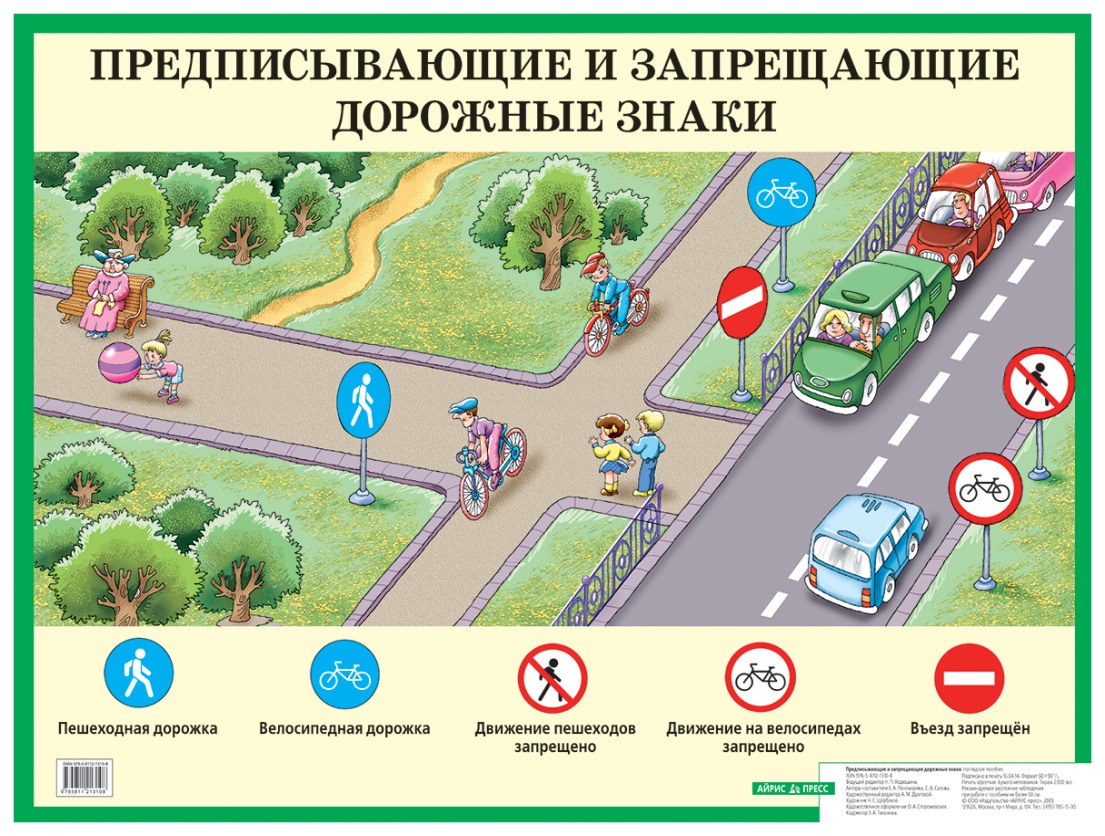 В начало
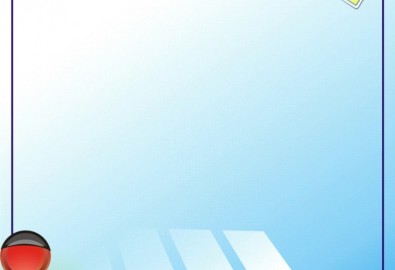 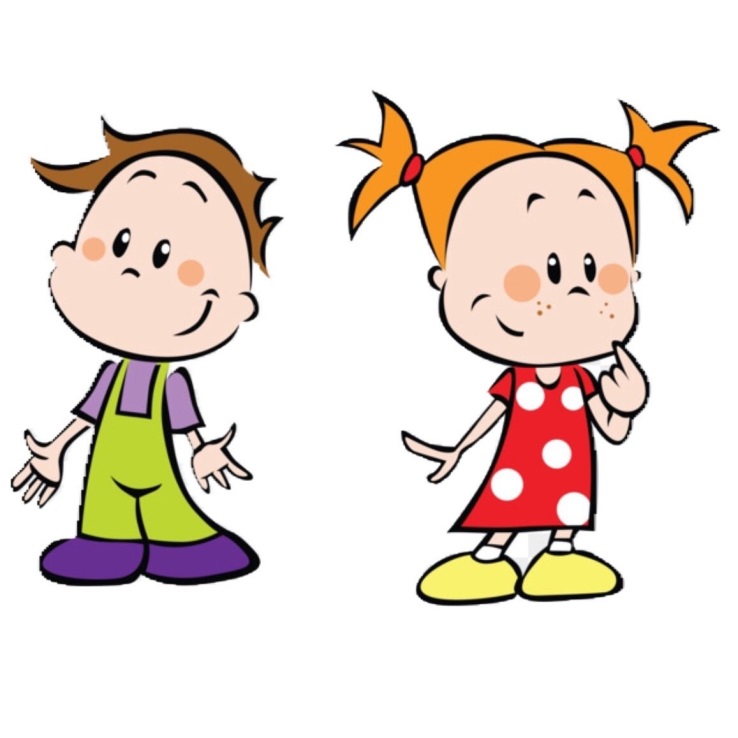 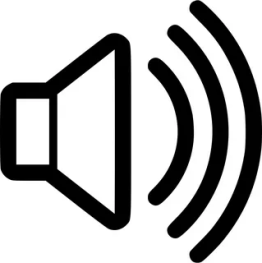 Укажи 
предписывающие дорожные знаки
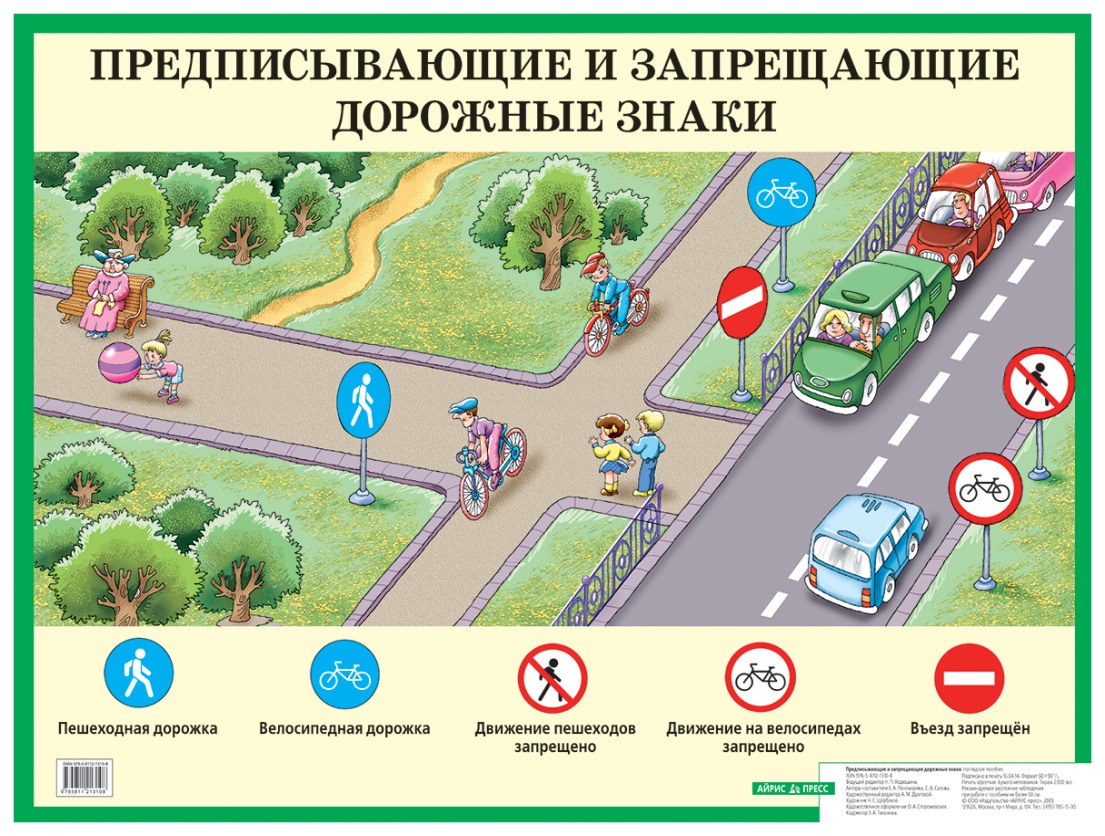 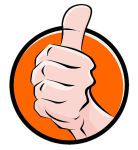 ЕЩЕ!
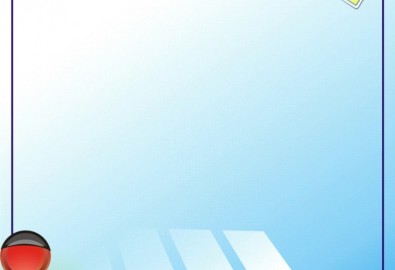 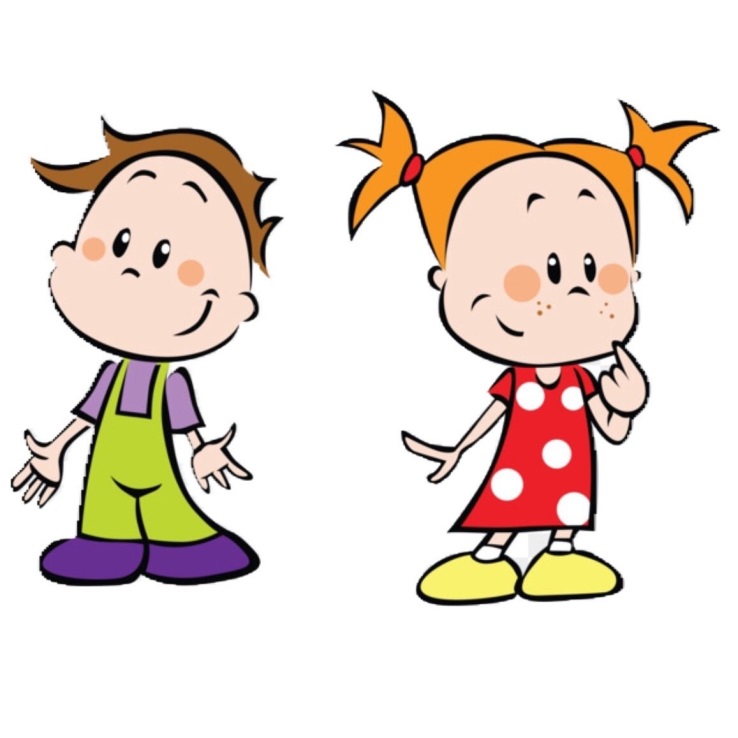 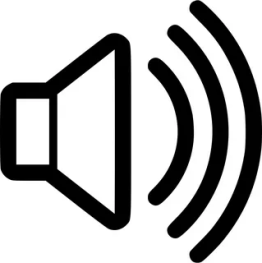 Укажи 
предписывающие дорожные знаки
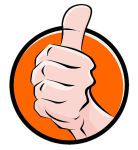 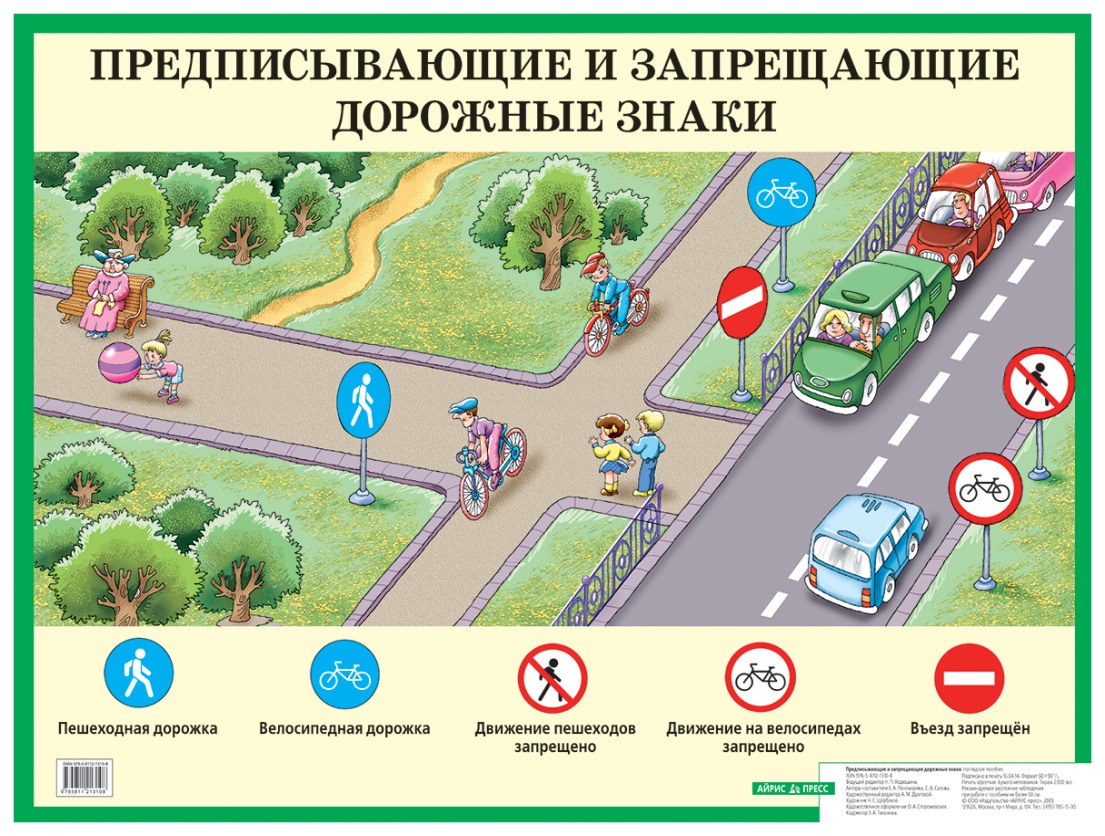 ЕЩЕ!
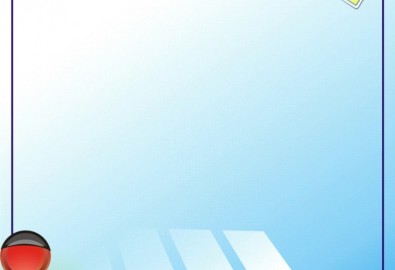 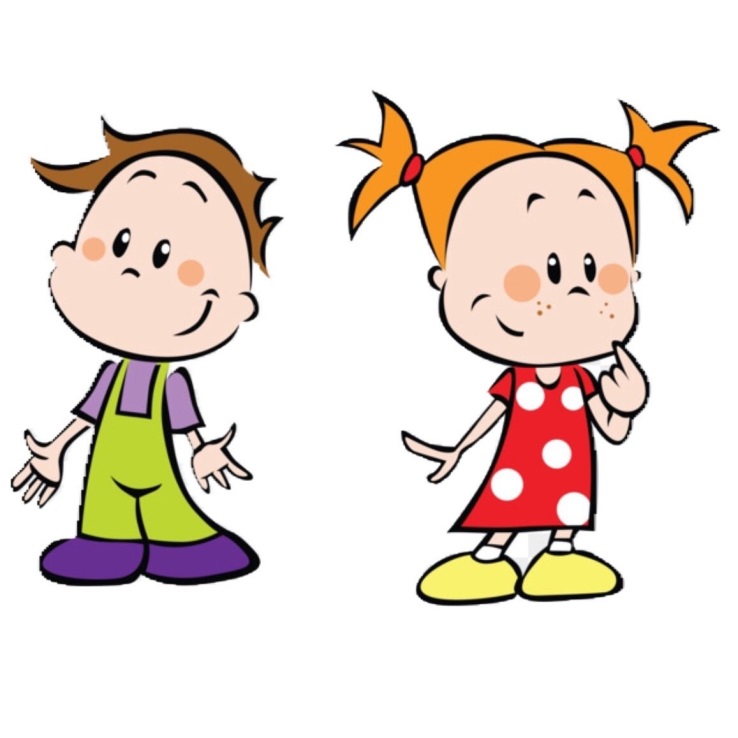 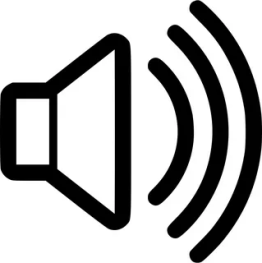 Укажи 
предписывающие дорожные знаки
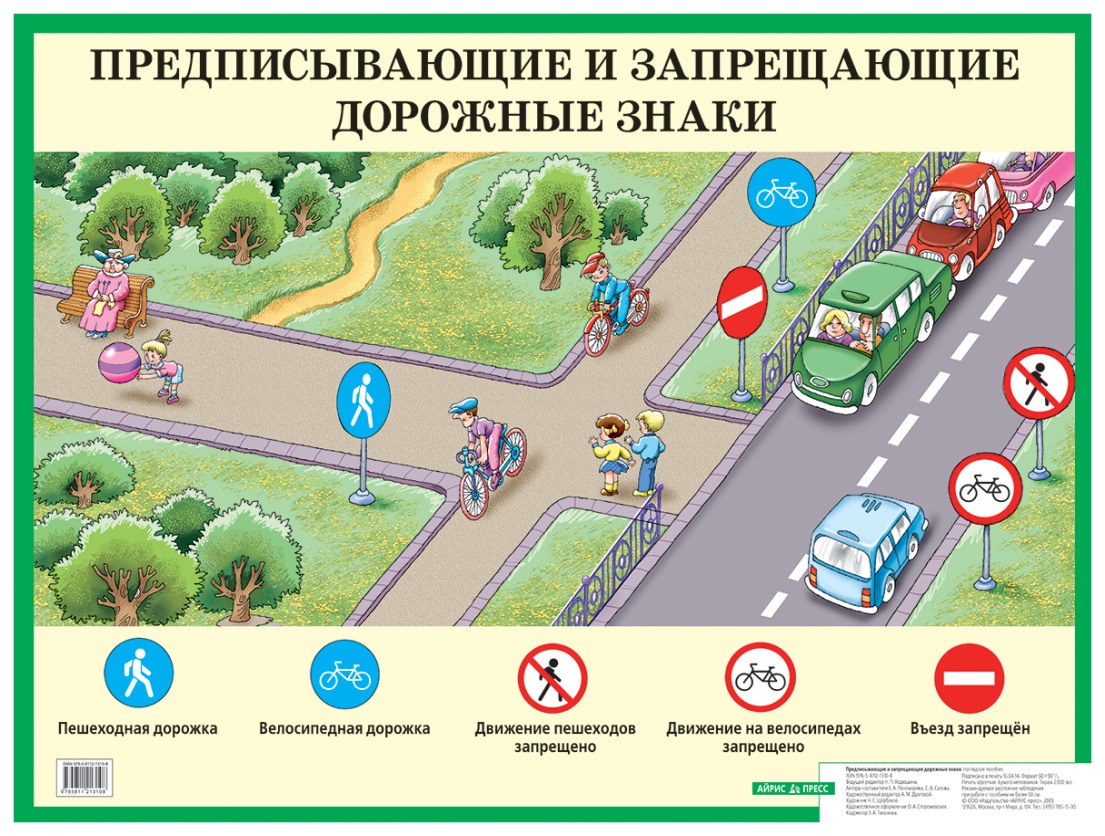 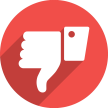 ЕЩЕ!
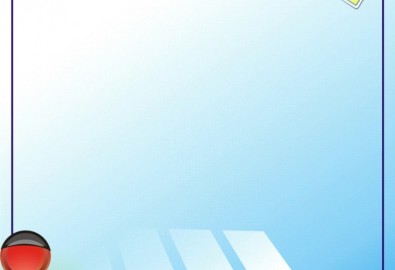 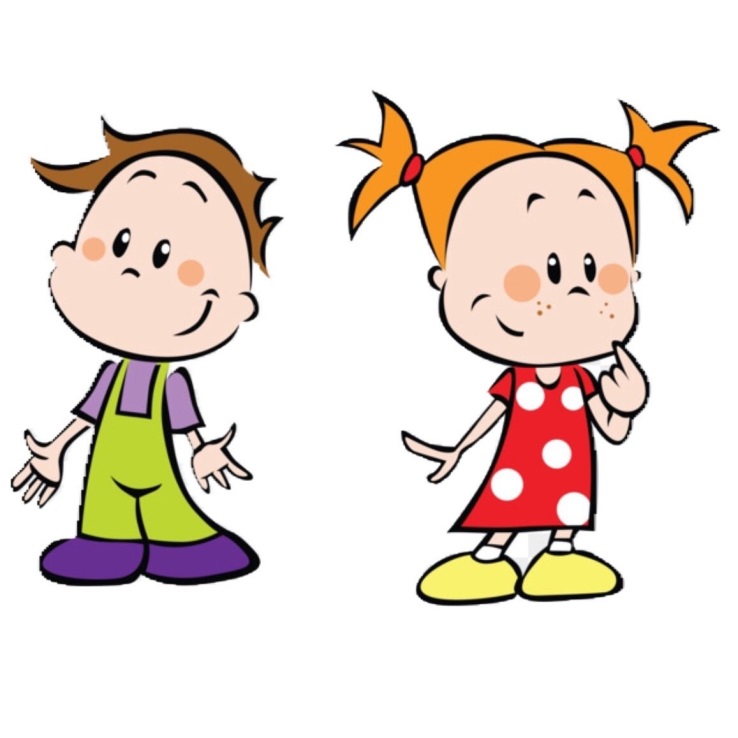 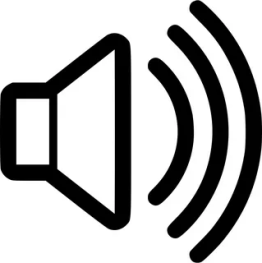 Укажи 
предписывающие дорожные знаки
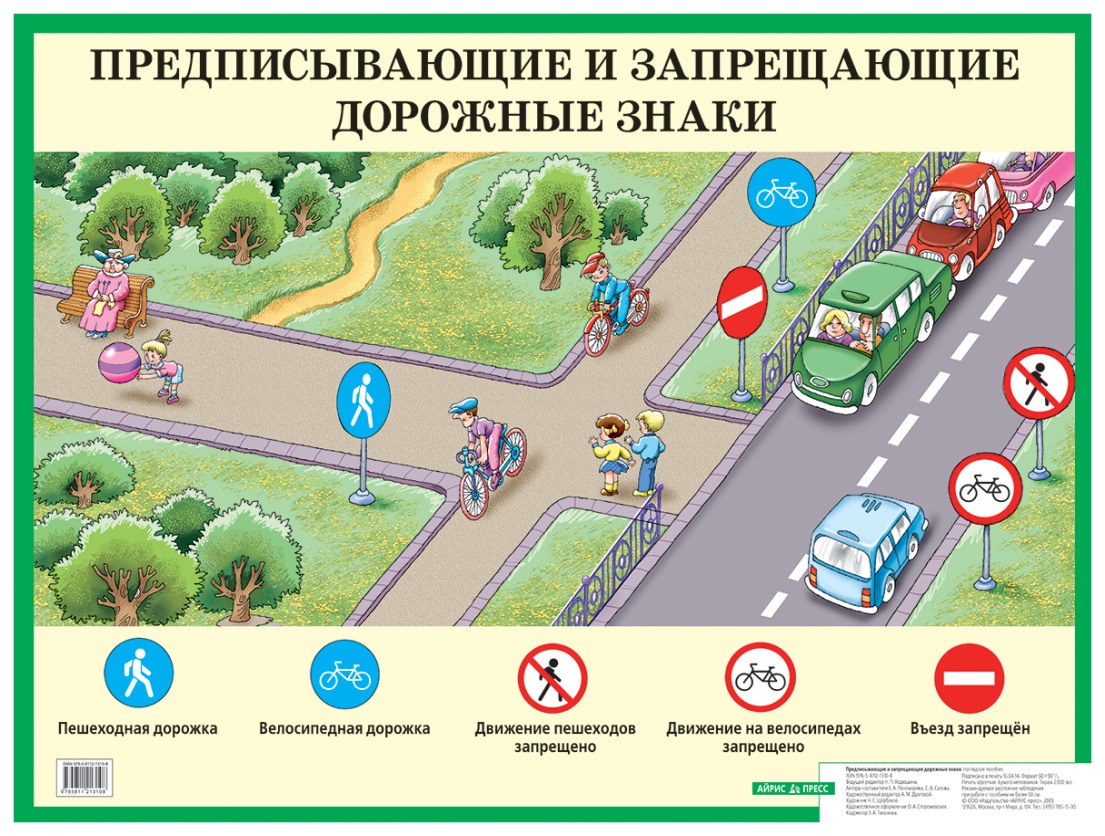 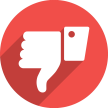 ЕЩЕ!
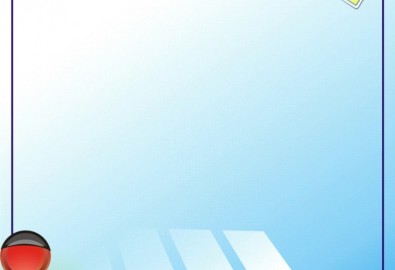 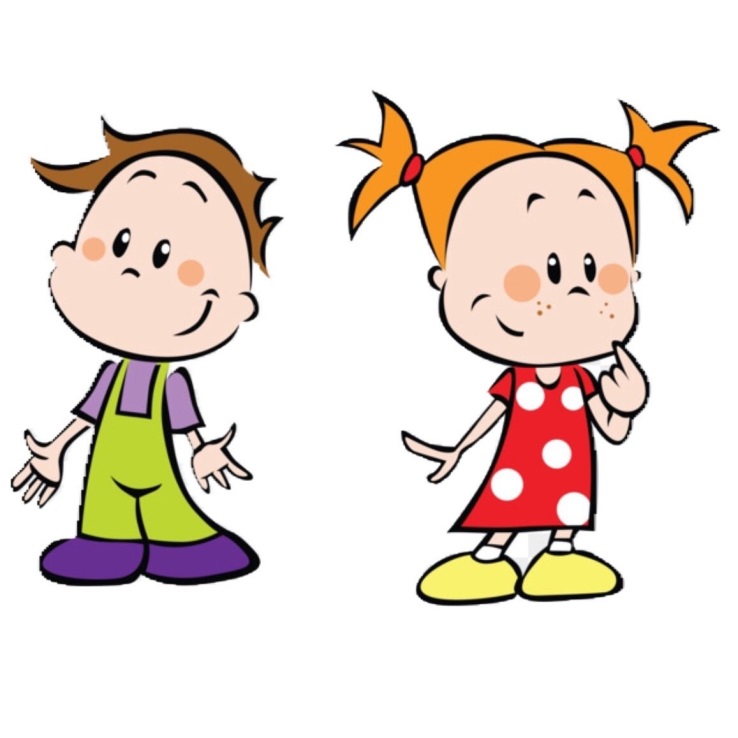 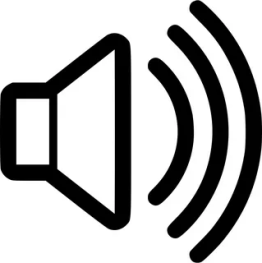 Укажи 
предписывающие дорожные знаки
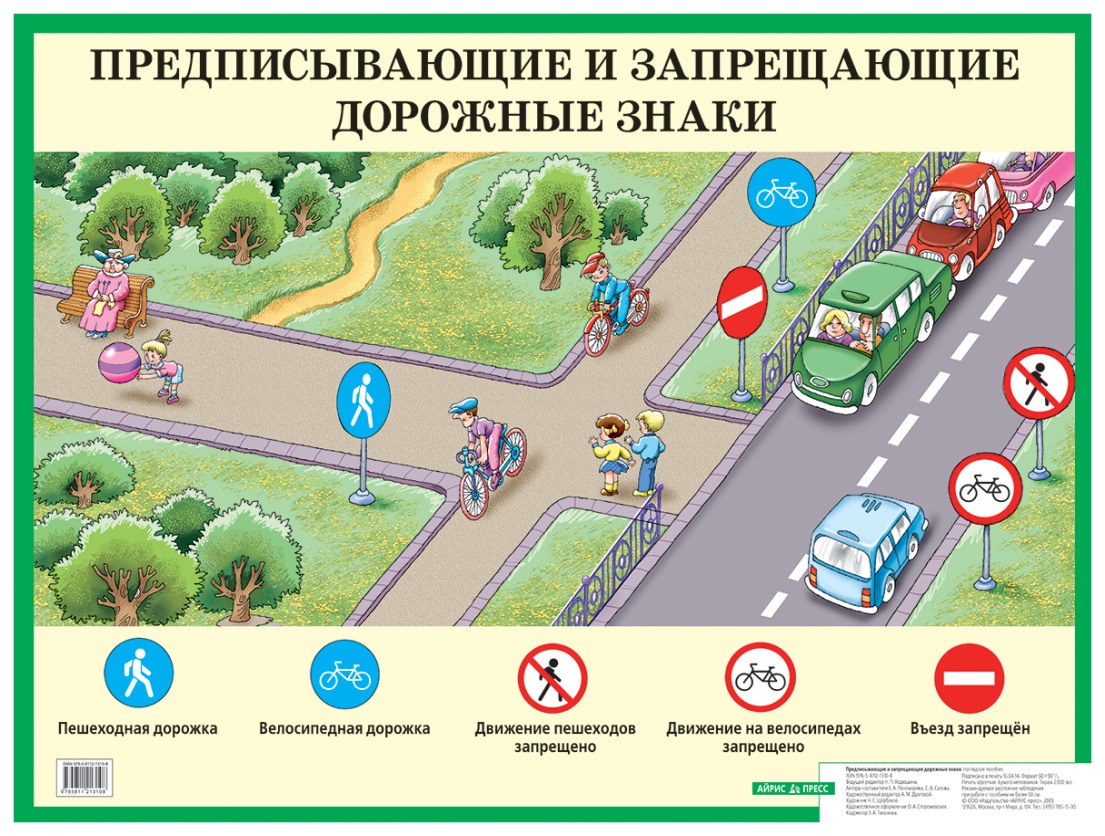 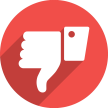 ЕЩЕ!
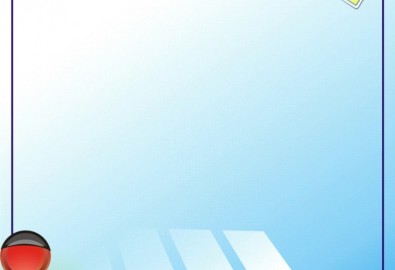 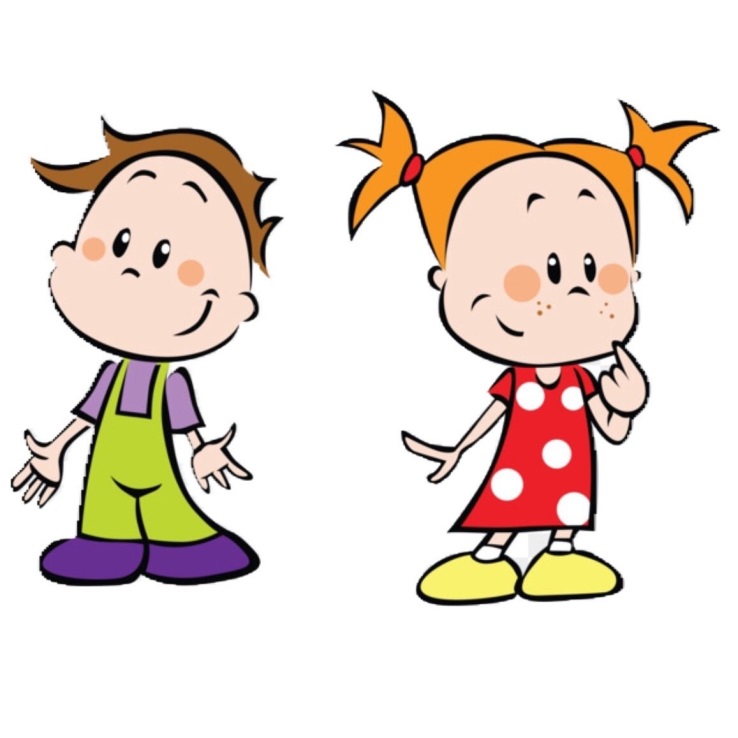 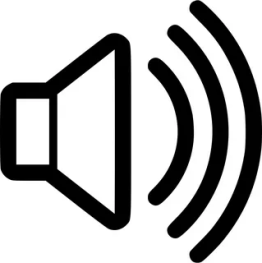 Как ты думаешь, 
какой предписывающий знак 
должен быть установлен
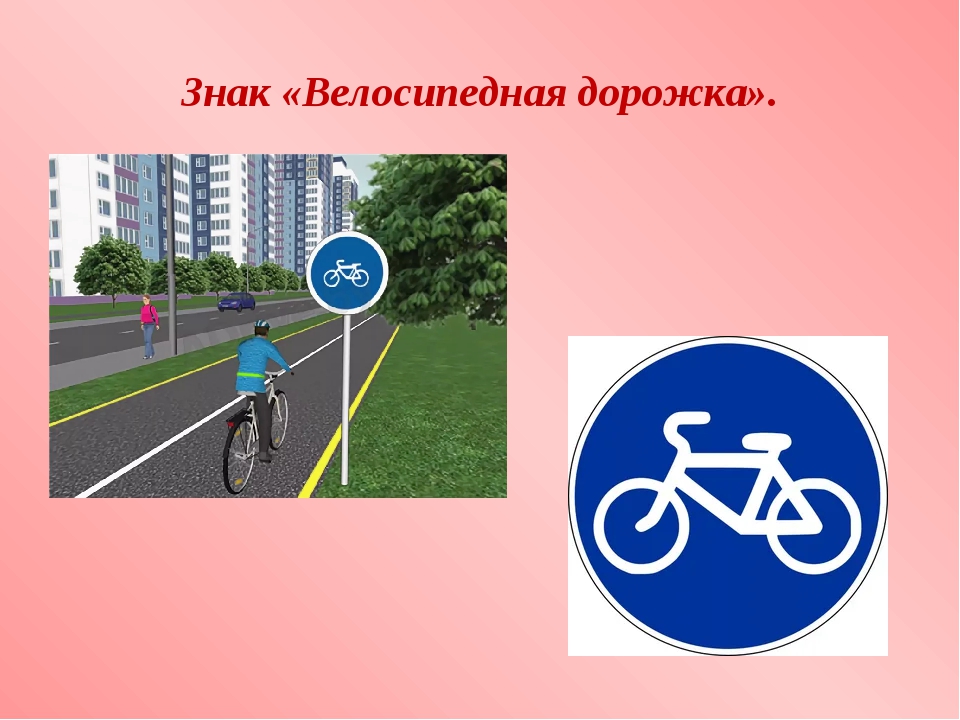 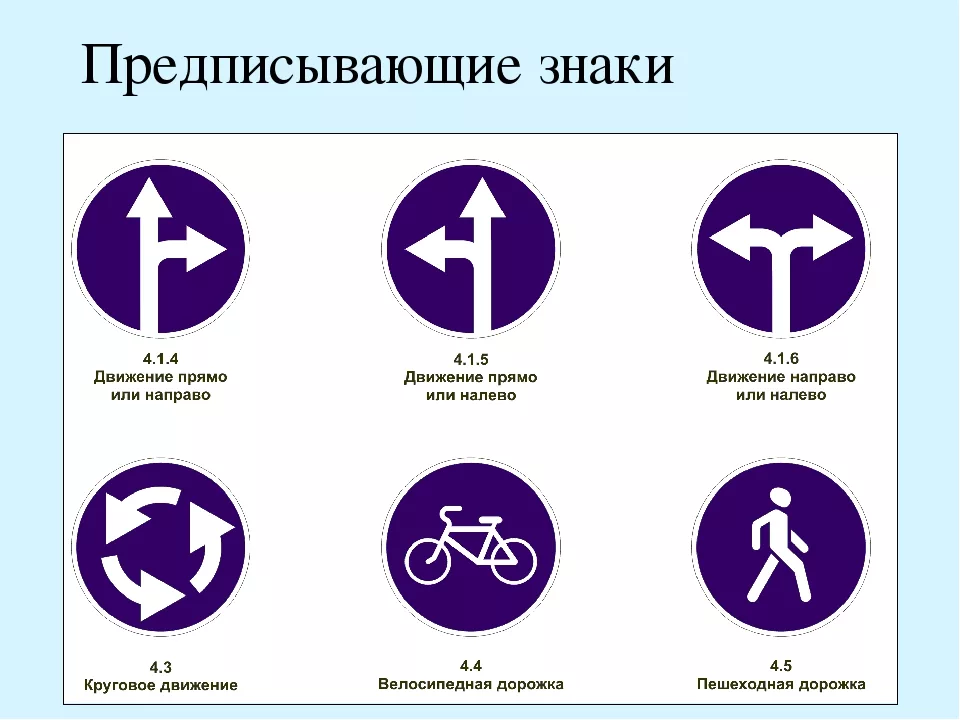 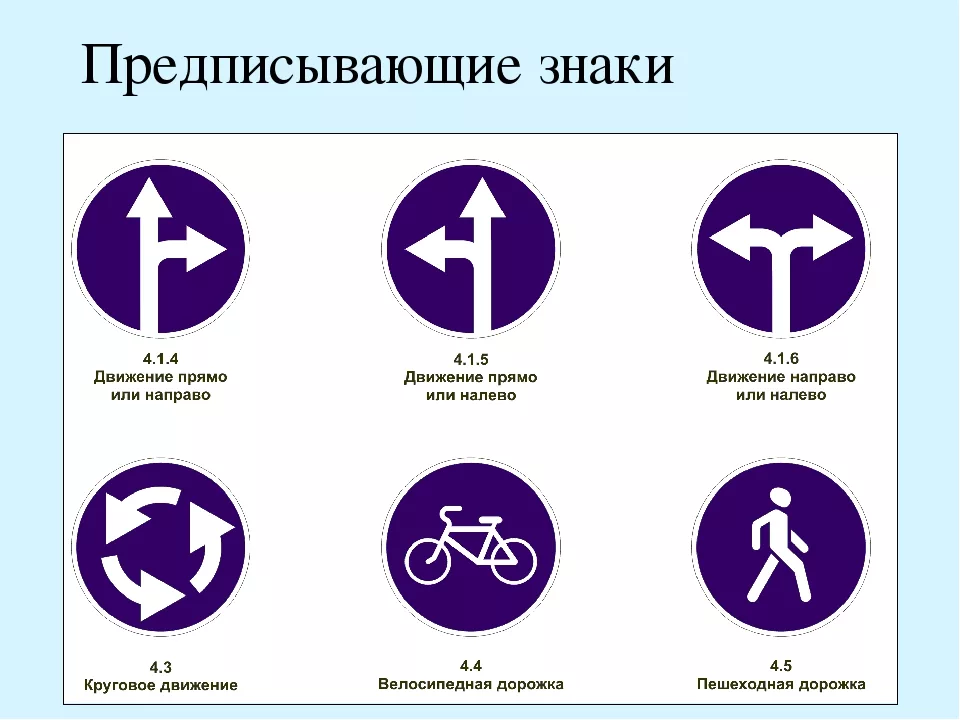 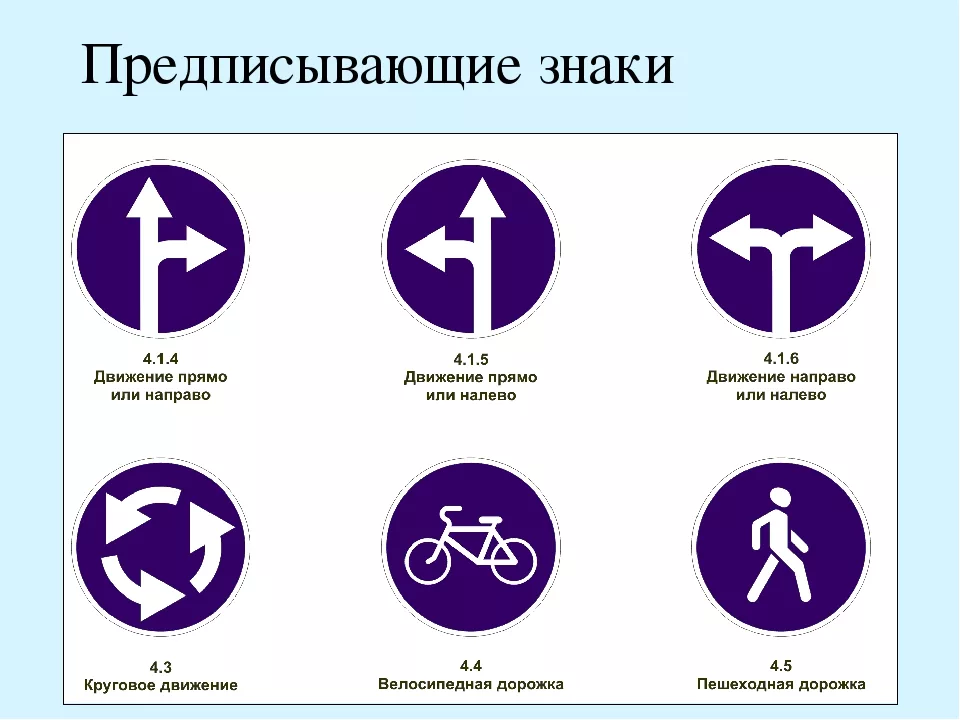 В начало
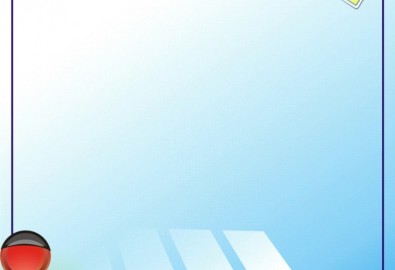 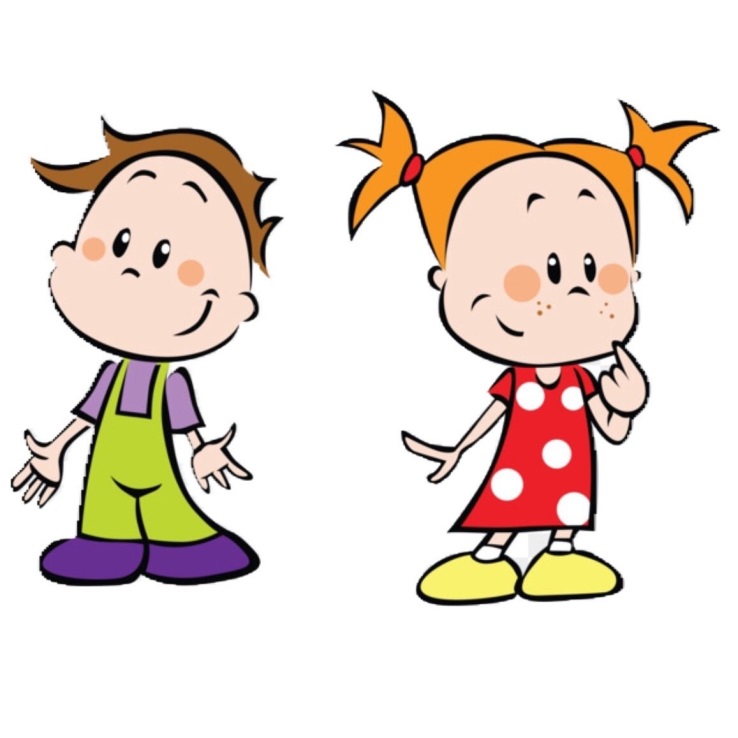 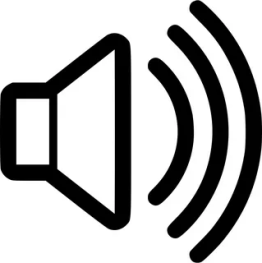 Как ты думаешь, 
какой предписывающий знак 
должен быть установлен
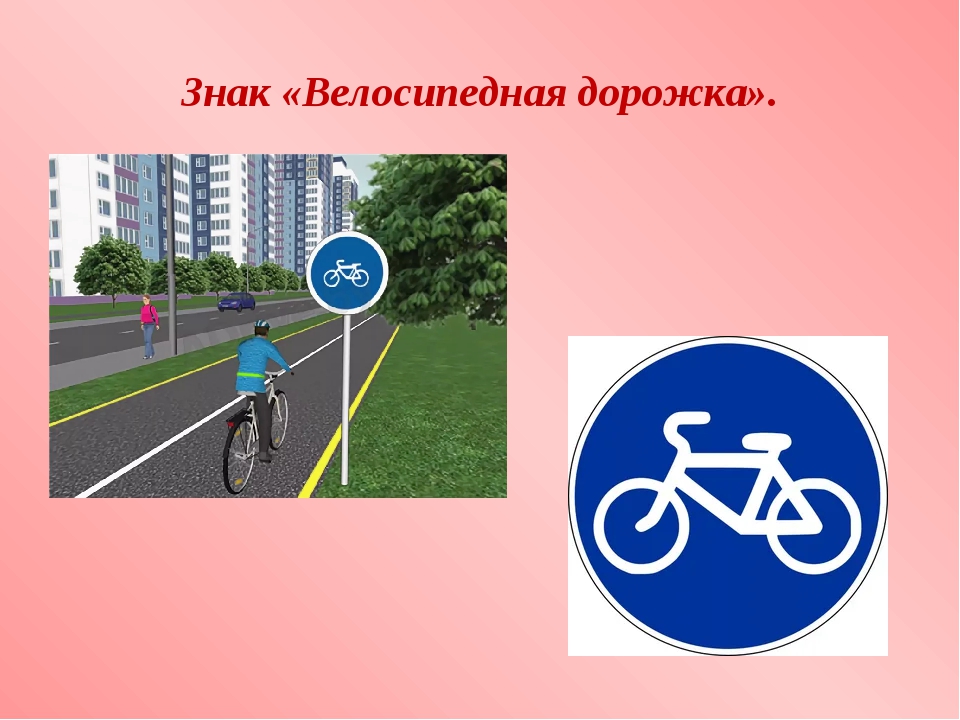 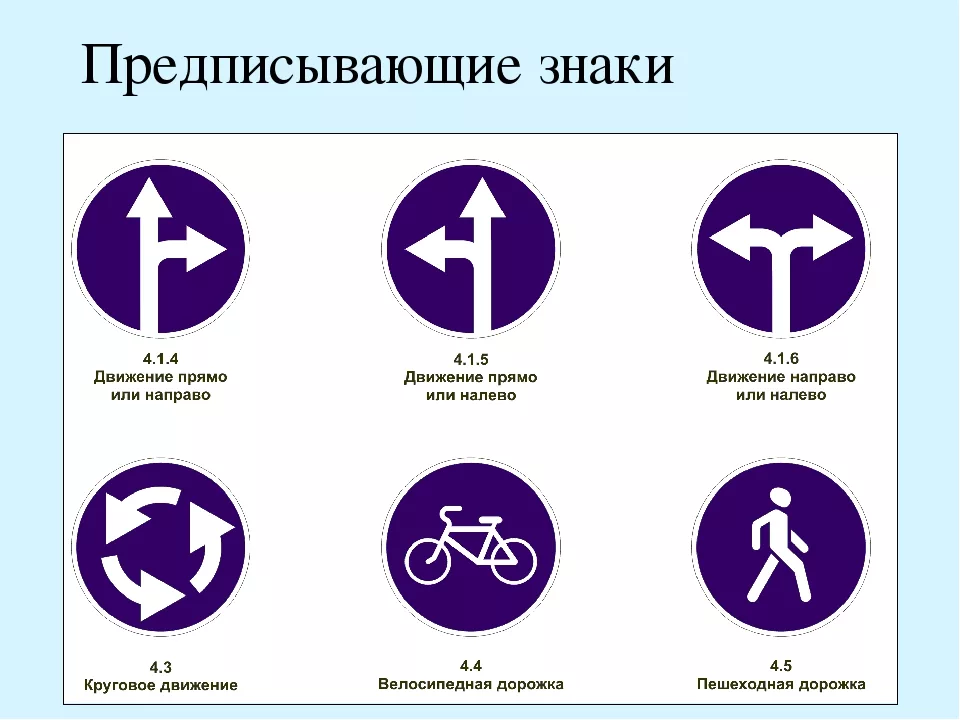 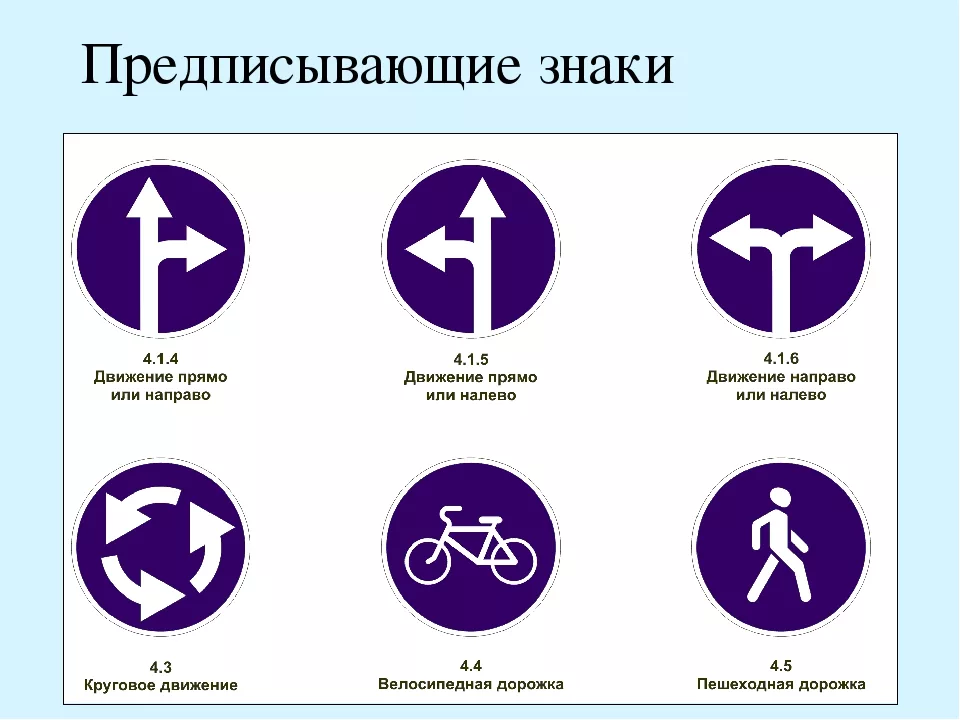 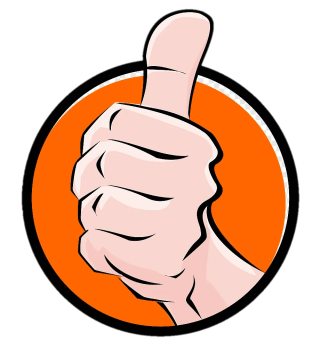 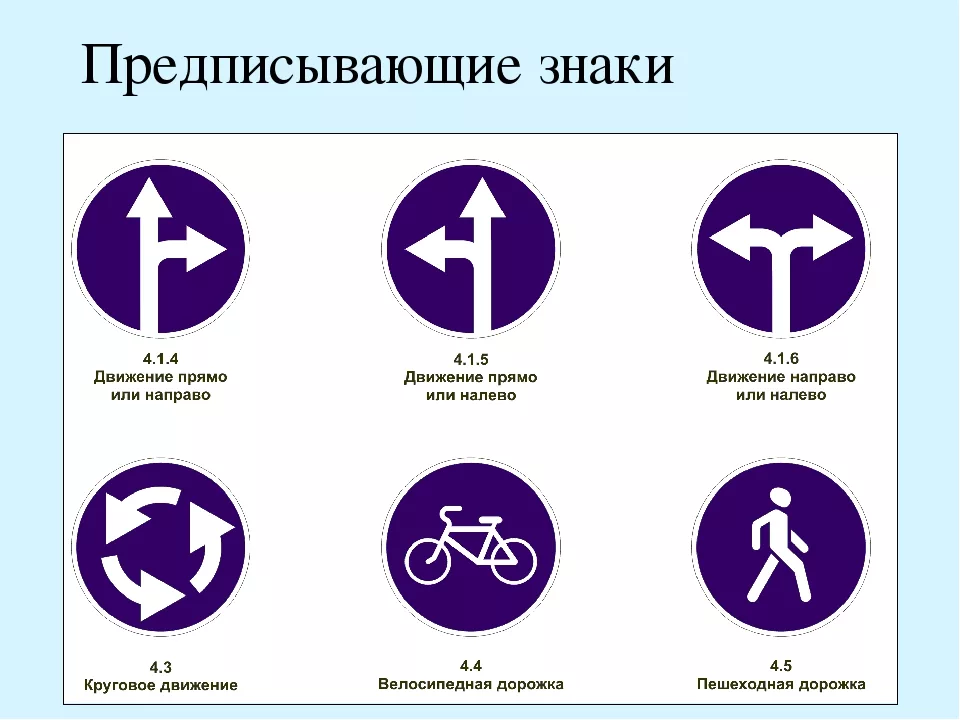 ЕЩЕ!
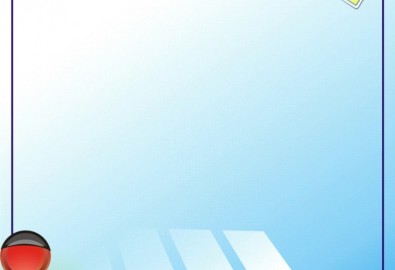 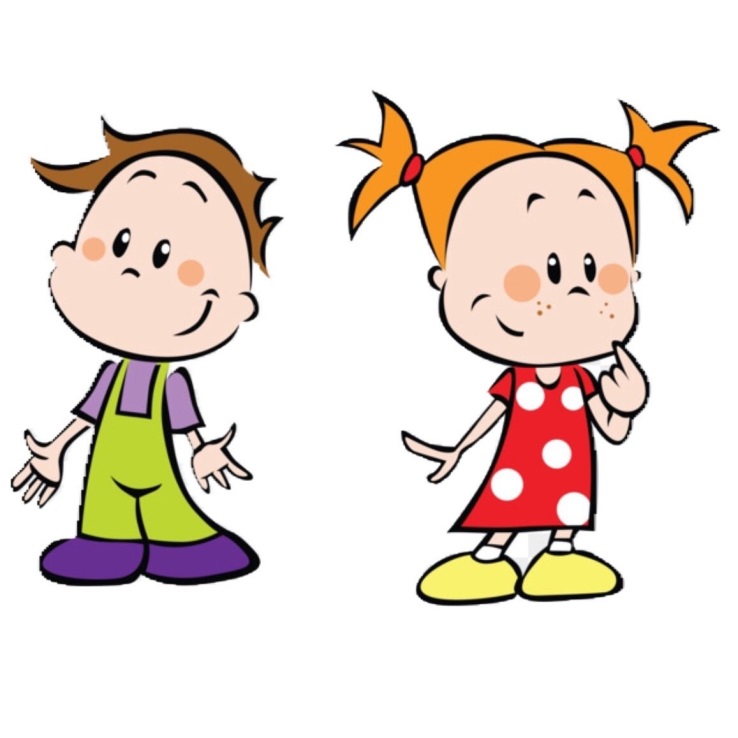 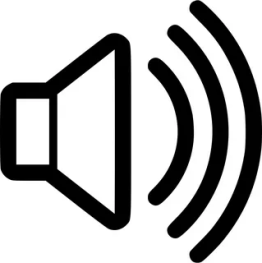 Как ты думаешь, 
какой предписывающий знак 
должен быть установлен
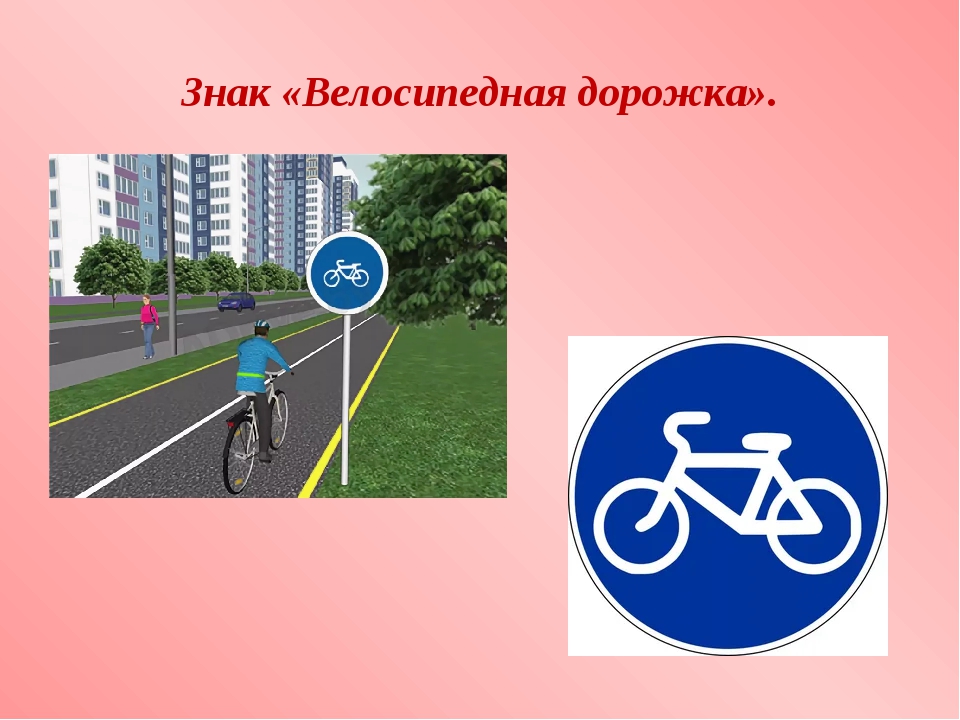 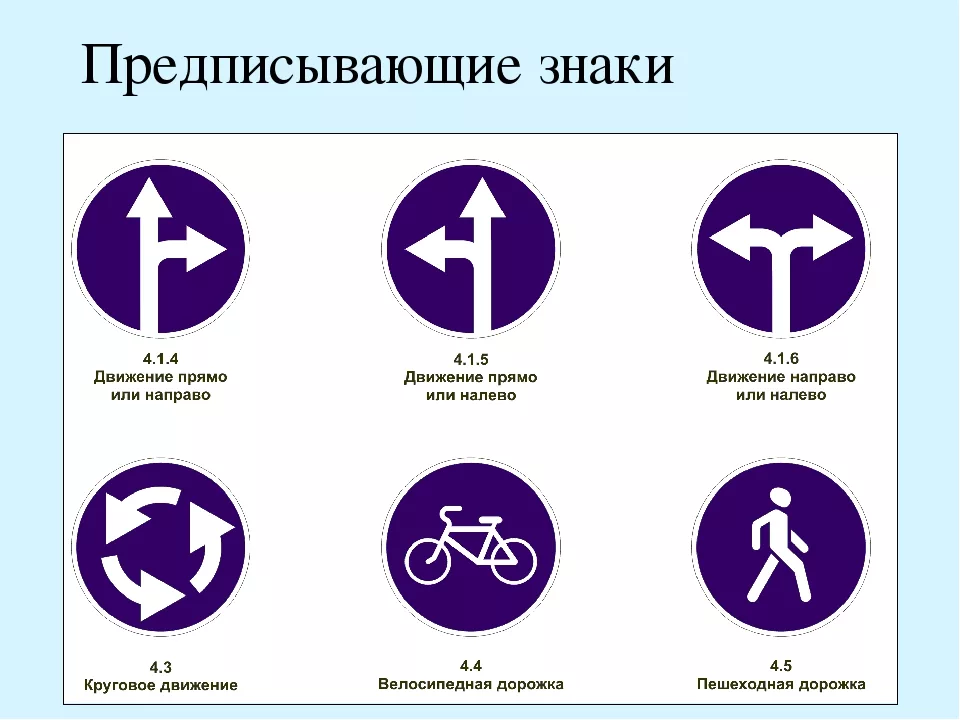 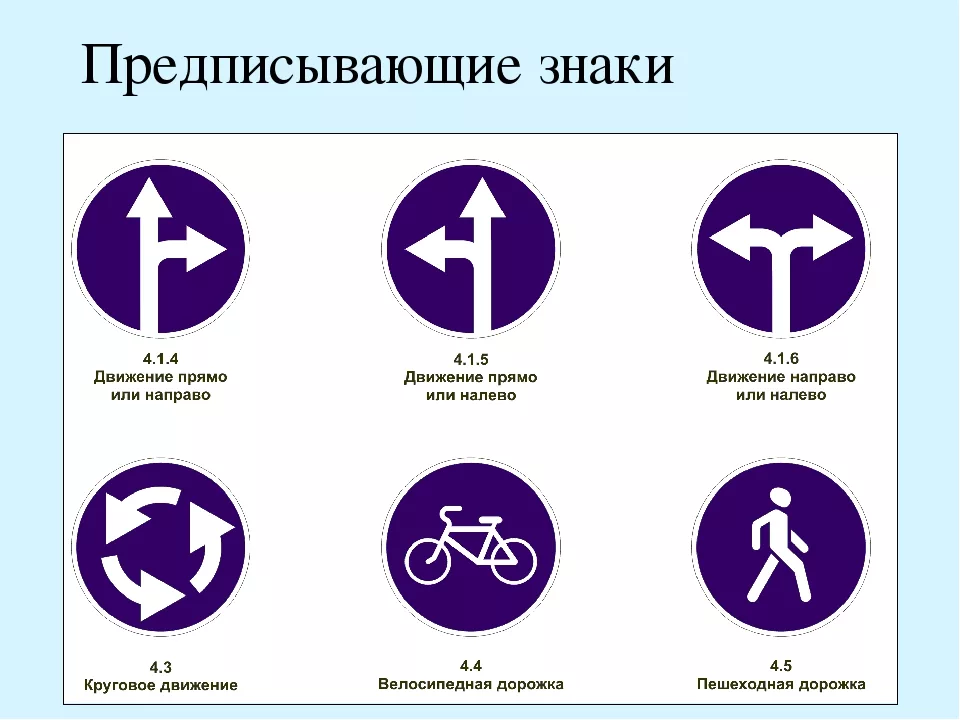 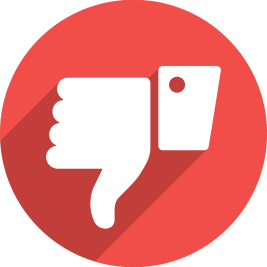 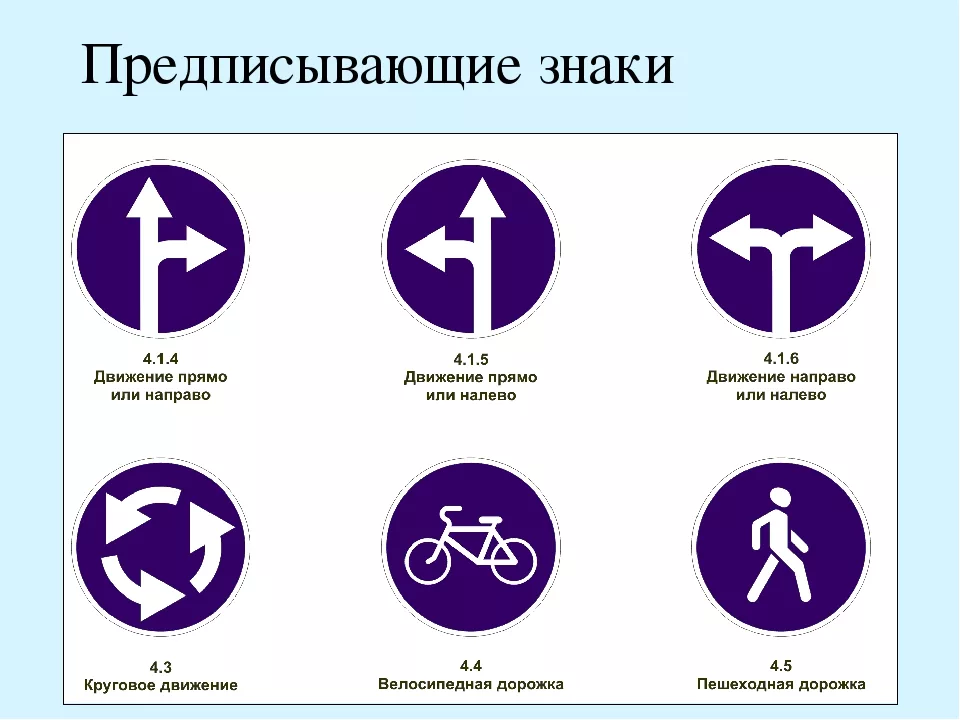 ЕЩЕ!
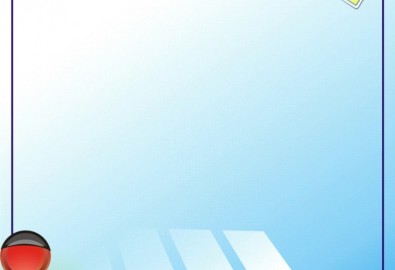 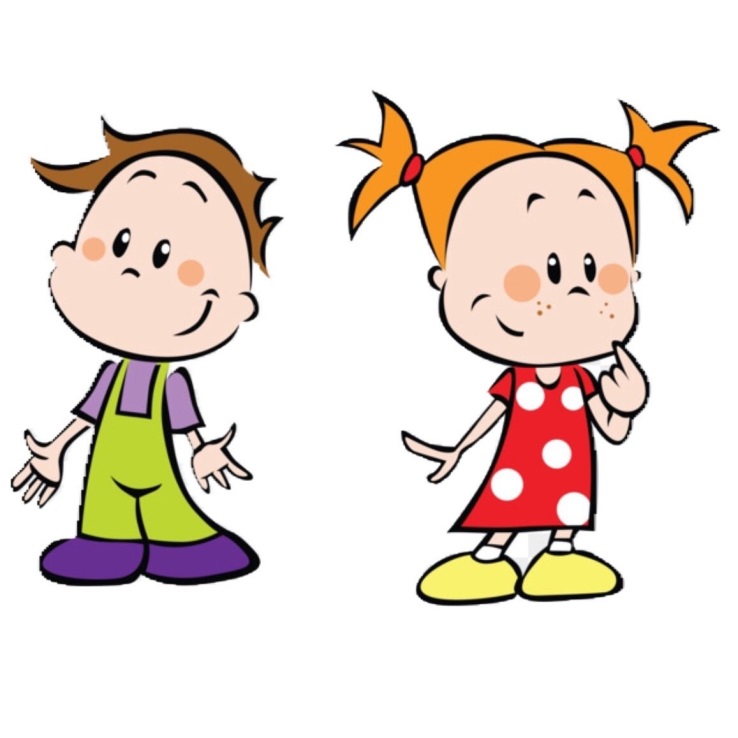 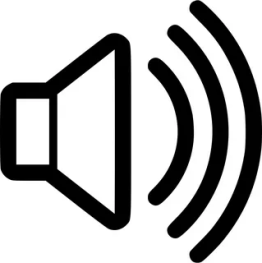 Как ты думаешь, 
какой предписывающий знак 
должен быть установлен
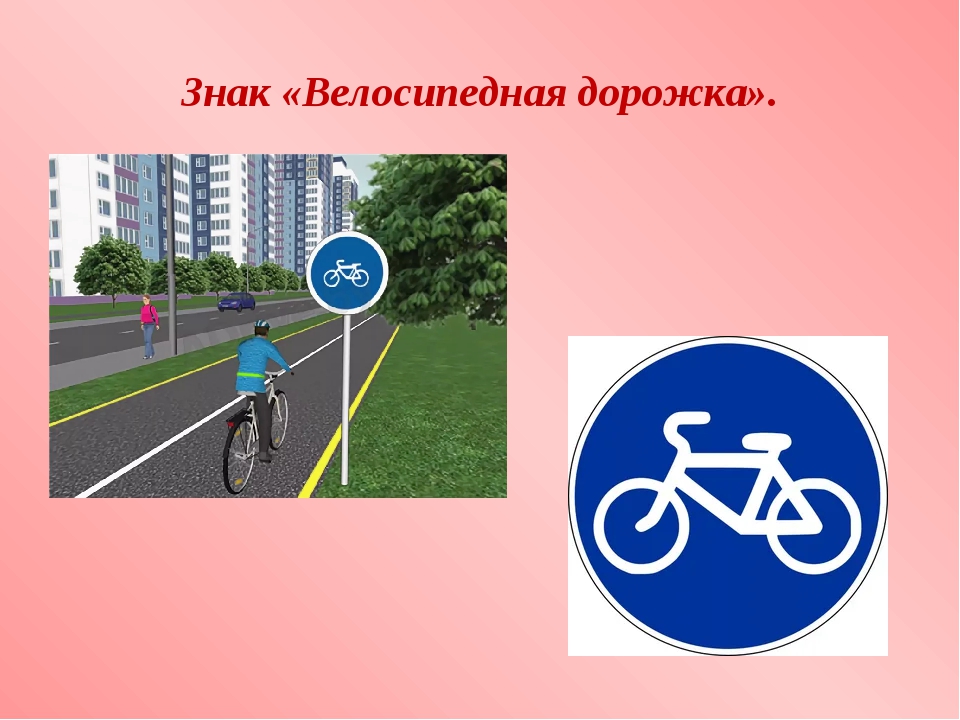 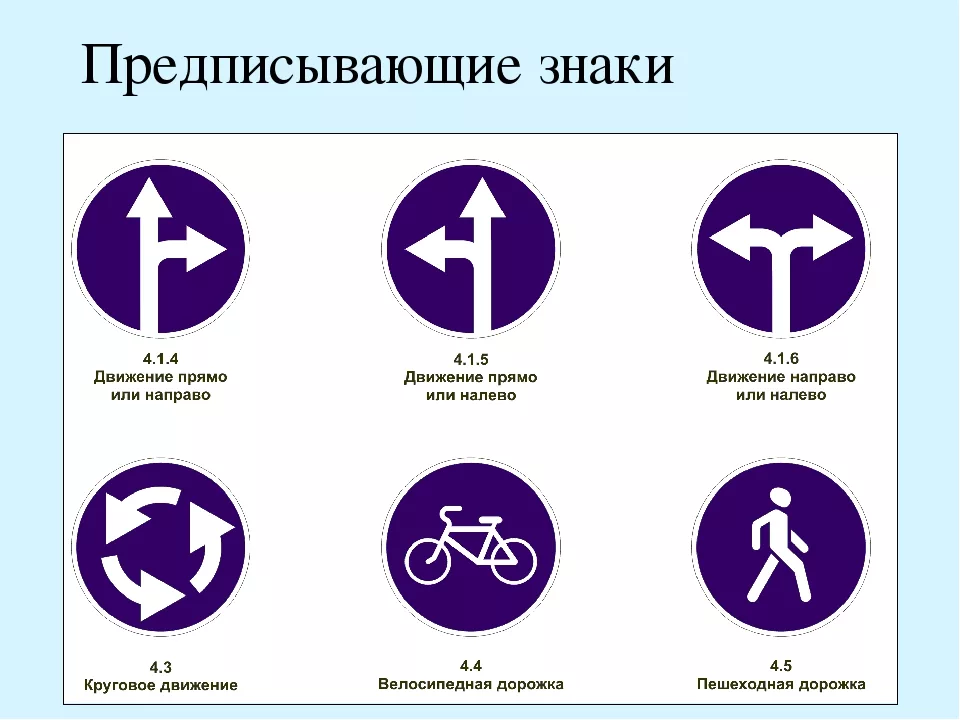 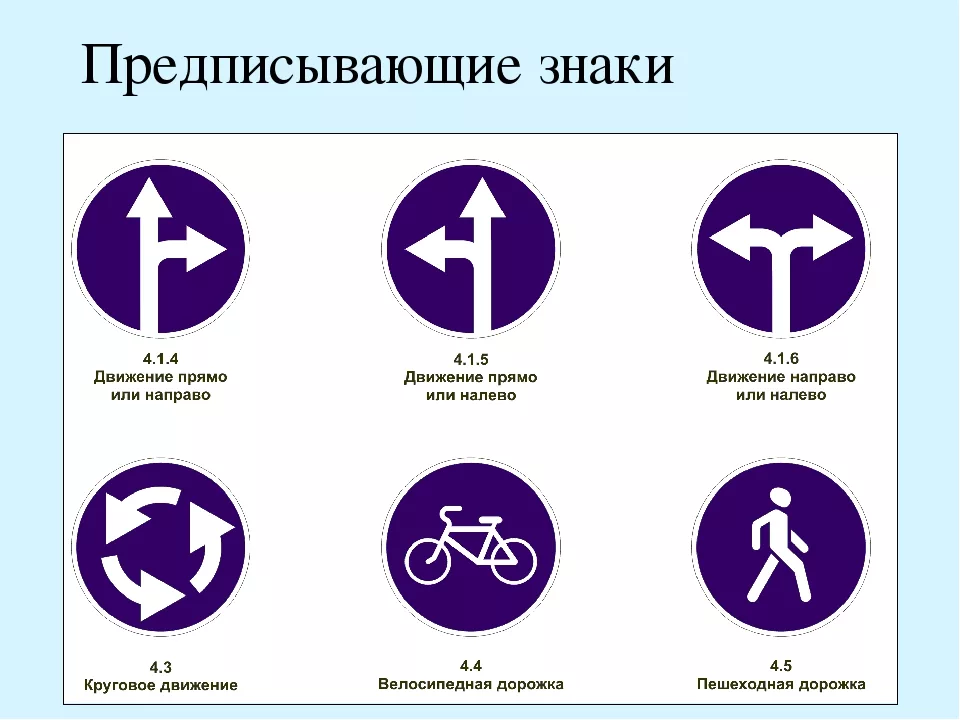 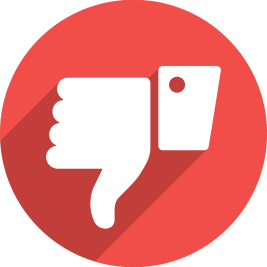 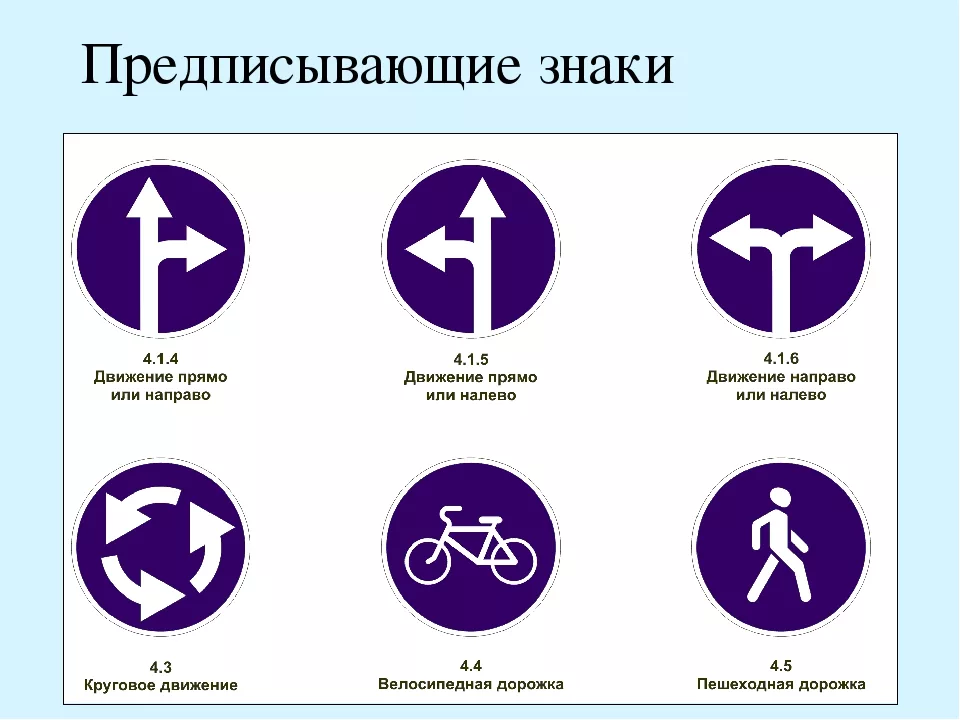 ЕЩЕ!
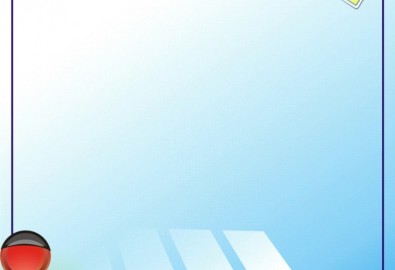 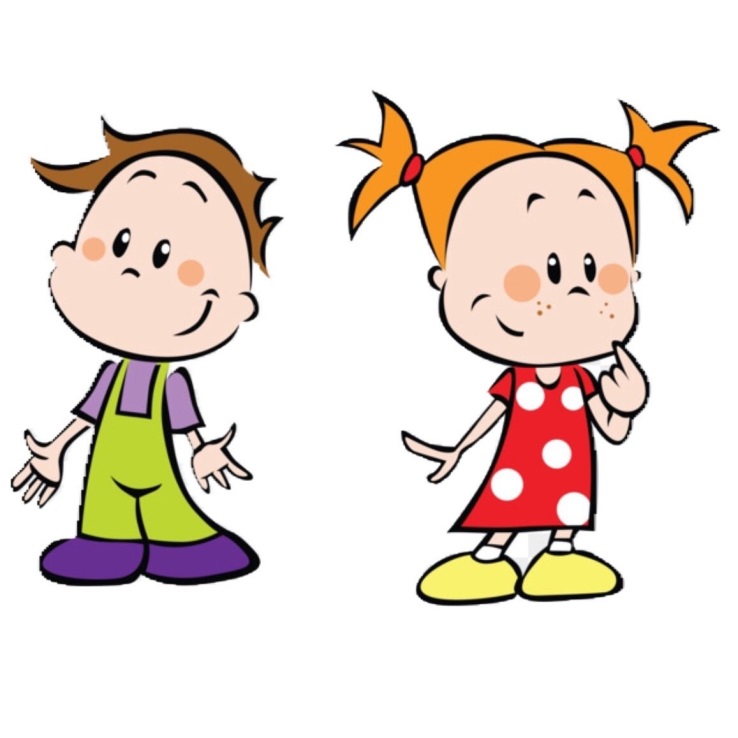 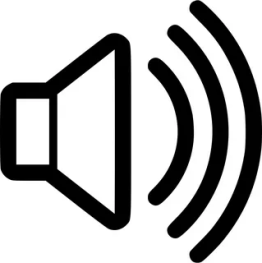 Сколько слогов в слове
 
ВЕЛОСИПЕДИСТ
2
4
6
5
В начало
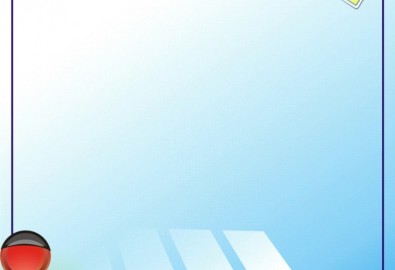 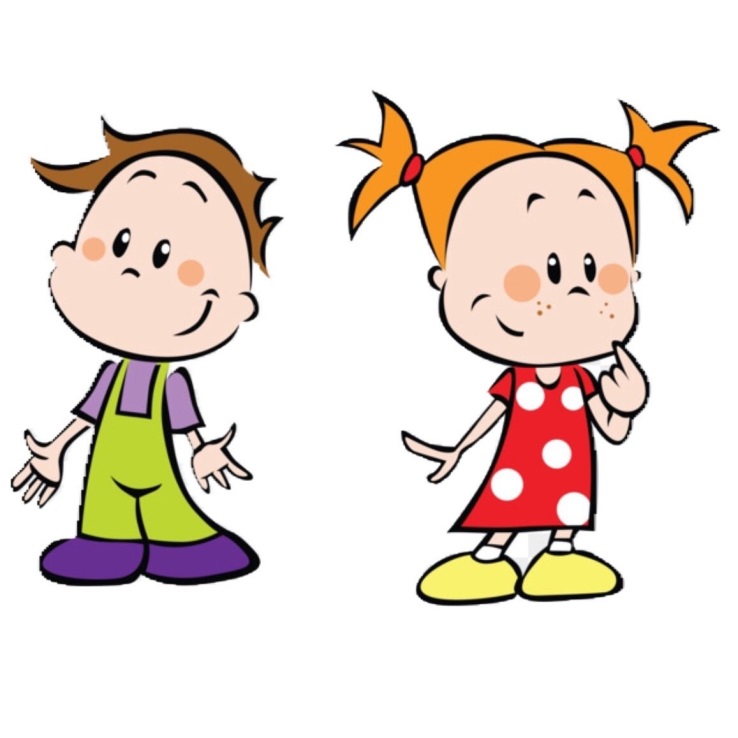 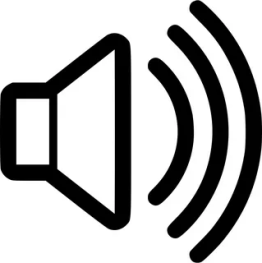 Сколько слогов в слове
 
ВЕЛОСИПЕДИСТ
2
4
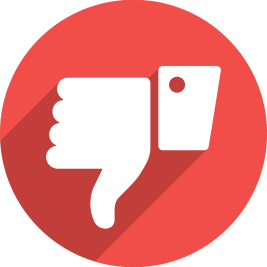 6
5
ЕЩЕ!
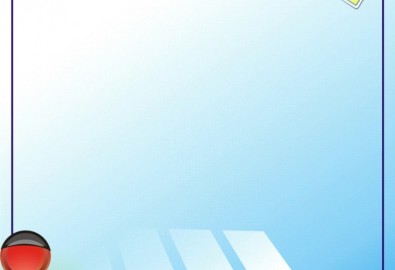 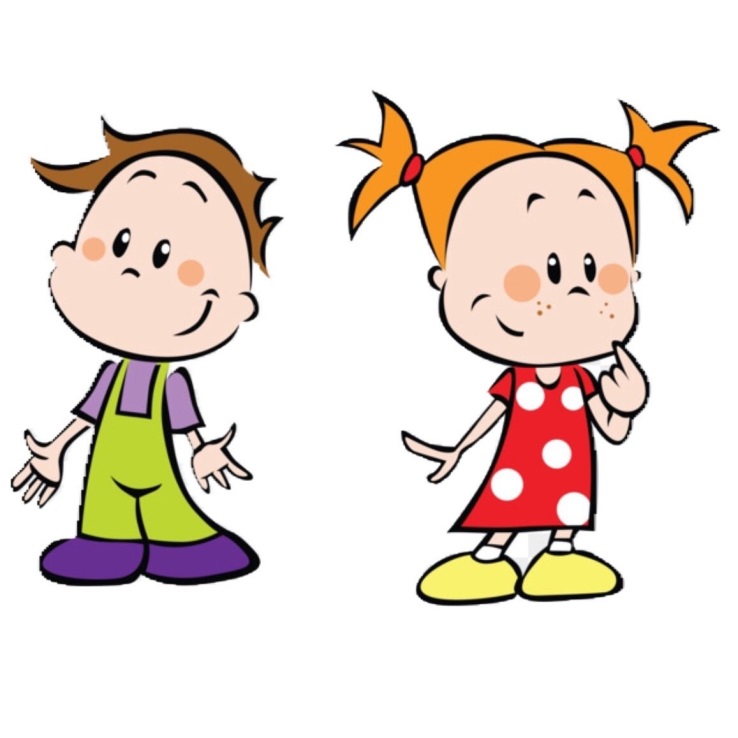 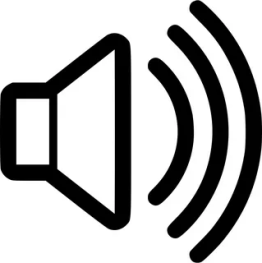 Сколько слогов в слове
 
ВЕЛОСИПЕДИСТ
2
4
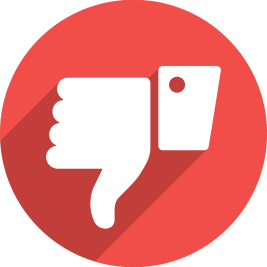 6
5
ЕЩЕ!
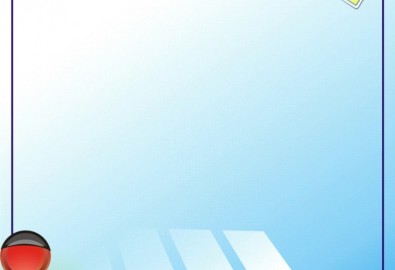 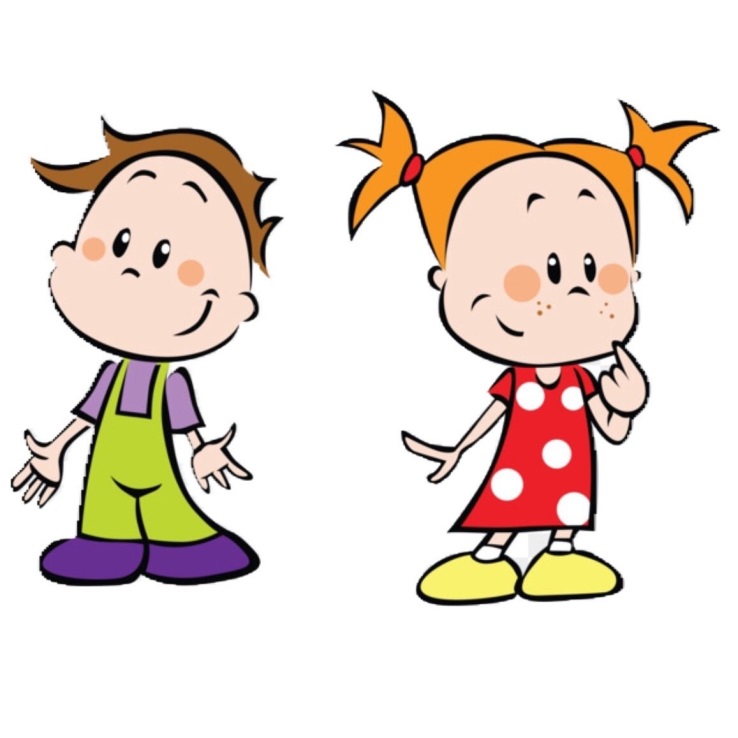 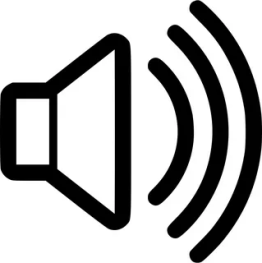 Сколько слогов в слове
 
ВЕЛОСИПЕДИСТ
2
4
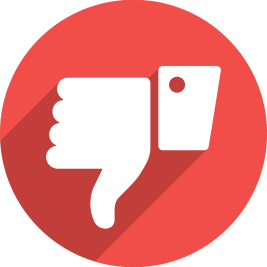 6
5
ЕЩЕ!
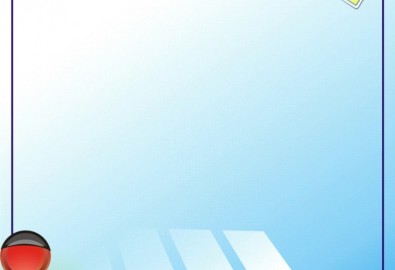 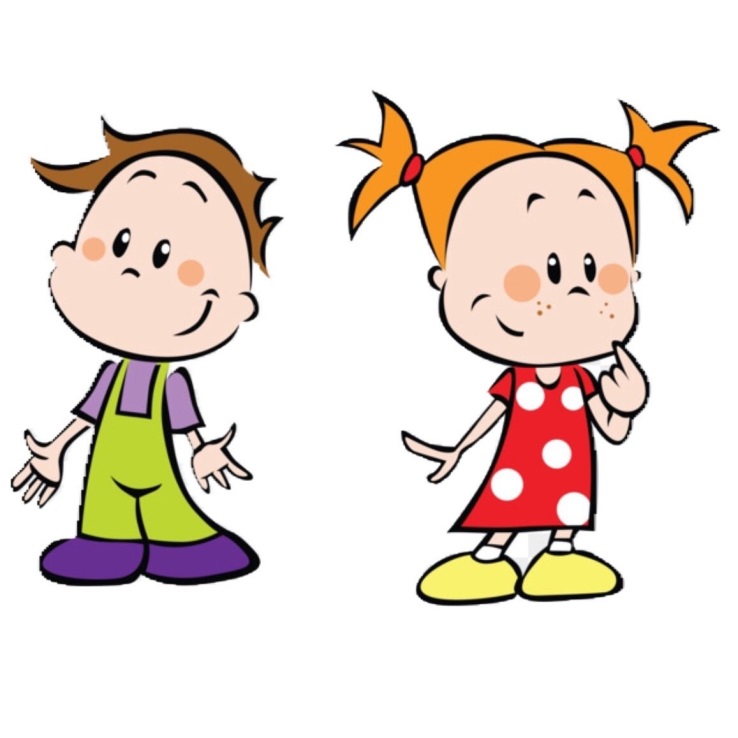 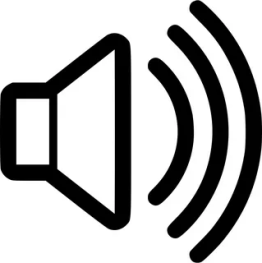 Сколько слогов в слове
 
ВЕЛОСИПЕДИСТ
2
4
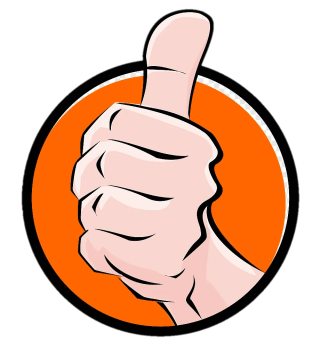 6
5
ЕЩЕ!